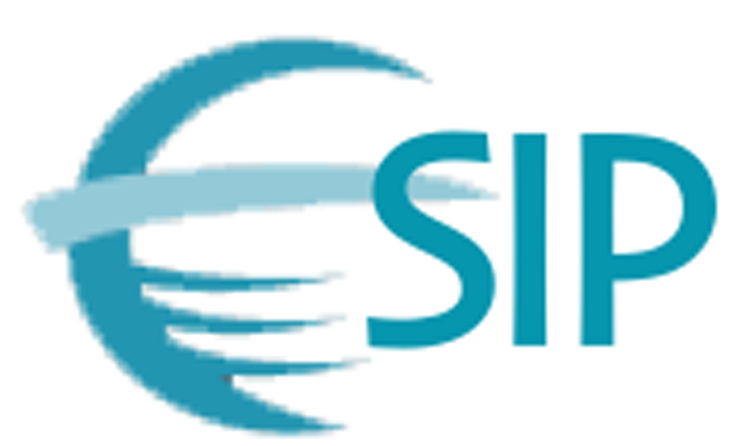 Section: Data Management Plans
Elements of a Data Management Plan
Ruth Duerr
National Snow and Ice Data Center
Version 1.0
Review Date
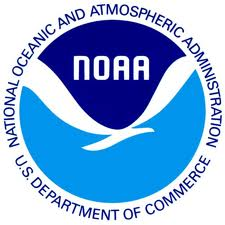 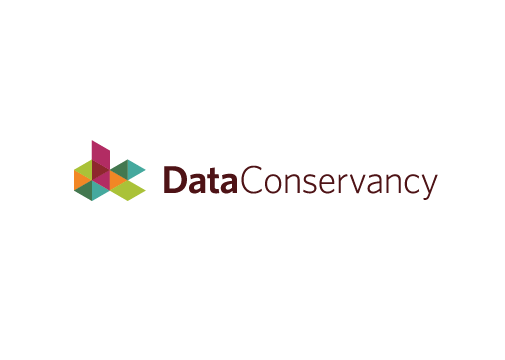 [Speaker Notes: This training module is part of the ESIP Federation's Data Management Course for Scientists.  The subject of this module is Data Management Plans.  It provides a high level overview of the Elements of  a Data Management Plan. The module was authored by Ruth Duerr from the National Snow and Ice Data Center at the University of Colorado in Boulder.  Besides the Earth Science Information Partners (ESIP) Federation, sponsors of this Data Management Course are the Data Conservancy and the United States National Oceanographic and Atmospheric Administration, NOAA.]
Data Management Plans: Elements of a Data Management Plan; Version 1.0, Reviewed ????
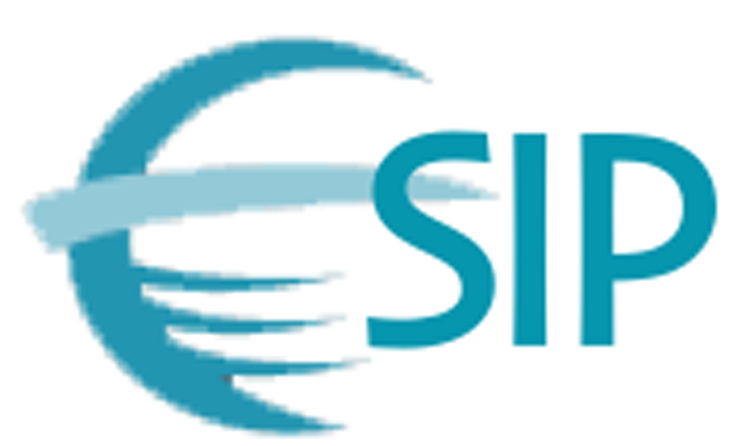 Overview
It is as important to plan to manage your data as it is to plan the rest of your research activities.  
This module provides an overview of the data management-related topics you should think through when creating your data management plan.
Once documented, these topics become the elements of your data management plan.
[Speaker Notes: In the module "Why do a data management plan?” we learned that it is just as important to plan how you will manage your data as it is to plan the rest of your research activities.  Given that, your next question is likely to be “Well what should be in a data management plan?”  Answering that question, at a high level, is the purpose of this module.  In the following slide we give a brief description of each of the components or elements of a plan.]
Data Management Plans: Elements of a Data Management Plan; Version 1.0, Reviewed ????
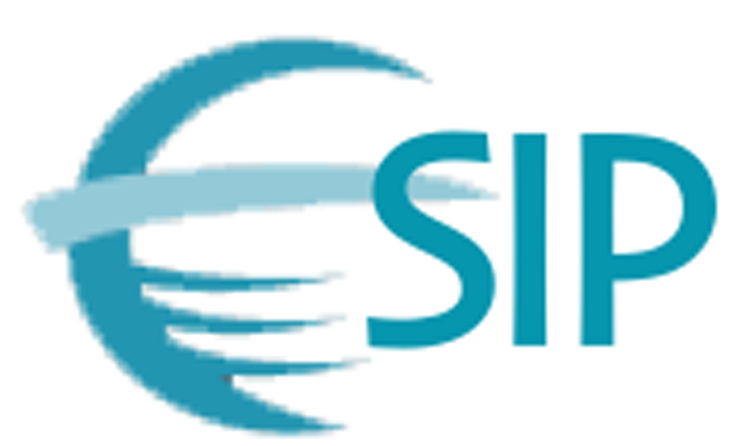 Elements of a Data Management Plan
Identify:
Materials to be created
Organization and standards
Data access, sharing, and re-use policies
Backups, archives, and preservation strategy
Roles and responsibilities
[Speaker Notes: First, your data management plan needs to describe the materials you will be producing during the course of your project.  What kinds of data will there be?  How much of each kind?  Who might be interested in using it and what other information will they need in order to do that properly? In fact, what other information are you going to need to be able to re-use these data a few years from now?

Second, once you know what you are going to produce, you need to decide how you are going to organize it.  What filenames, directory structures, metadata and data formats will you use?  How will all of this be documented?

Third, what data do you plan to share? How will people access it?  When will they have access?  Immediately or after some time period?  Can they redistribute it?  What about creating derived products – Can they do that?  Are there any ethical, legal, or other restrictions on access and use?  Say perhaps to protect personal privacy, endangered species or sensitive sites?  If so, how will you handle that?

Fourth, how are you going to ensure that your data is safe and hasn’t been tampered with, both during your project and after it?  Will the data go to a long-term repository?  If so, what arrangements have you made with them? You have planned to make arrangements haven’t you?  They do know you are expecting them to take your data and you have planned to meet all of their requirements for data deposit aren’t you?  Speaking as an employee of a data center, I can tell you that the last thing most repositories want is to have someone knock on their door at the end of a project expecting to just drop the data off.  That rarely turns out well.

Last and perhaps most importantly, whose job is it to make sure that all of this is actually carried out?  For example, who will create the metadata and other documentation?  Who will make sure that any sensitive data is secure and that only authorized personnel have access to it?  Who will ensure that your data is backed up, that it hasn’t been corrupted, and that multiple copies are available from distributed locations?]
Data Management Plans: Elements of a Data Management Plan; Version 1.0, Reviewed ????
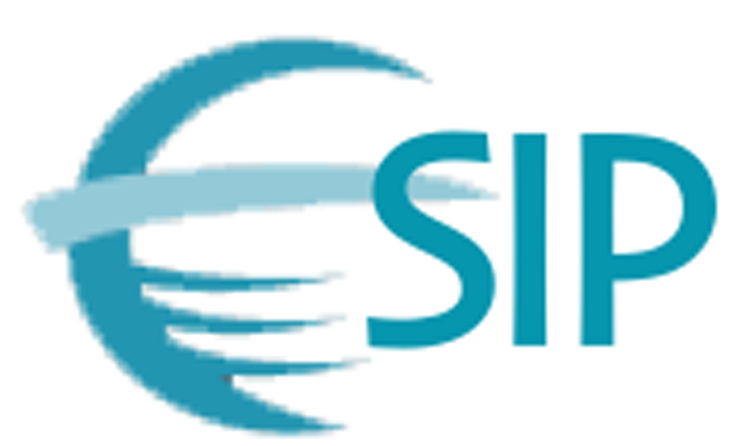 Resources
For a detailed questionnaire with most of the issues you may need to address in an NSF data management plan see: http://dmp.data.jhu.edu/sites/default/files/Questionnaire.doc
MIT Libraries have a fairly comprehensive site about data management and publishing in general at http://libraries.mit.edu/guides/subjects/data-management/index.html
The Digital Curation Center in the UK has a variety of information on data management plans at http://www.dcc.ac.uk/resources/data-management-plans
[Speaker Notes: With that brief overview, here is a very short list of resources that you might find helpful as you create your data management plan.]
Data Management Plans: Elements of a Data Management Plan; Version 1.0, Reviewed ????
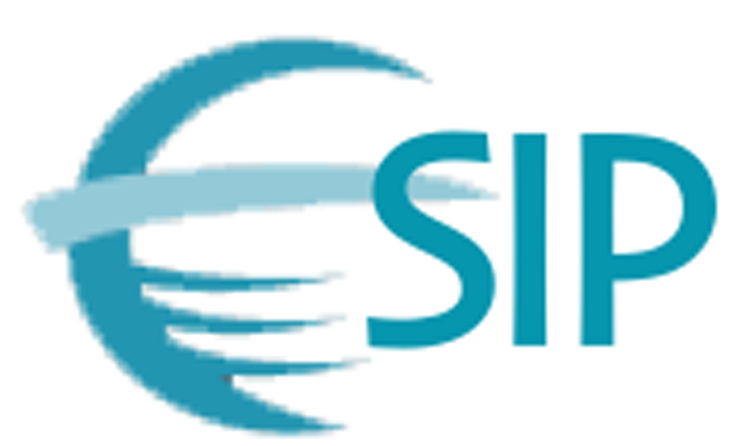 Other Relevant Modules
For more information on why data management planning is important see module “Why create a data management plan?” in the Data Management Plans section of this course
For further information on developing each of the elements of a Data Management Plan see the other modules in this section of the course: 
Identify materials to be created
Organization and standards
Roles and responsibilities
Data access, sharing, and re-use policies
Backups, archiving, and preservation strategy
Data Management Plans: Elements of a Data Management Plan; Version 1.0, Reviewed ????
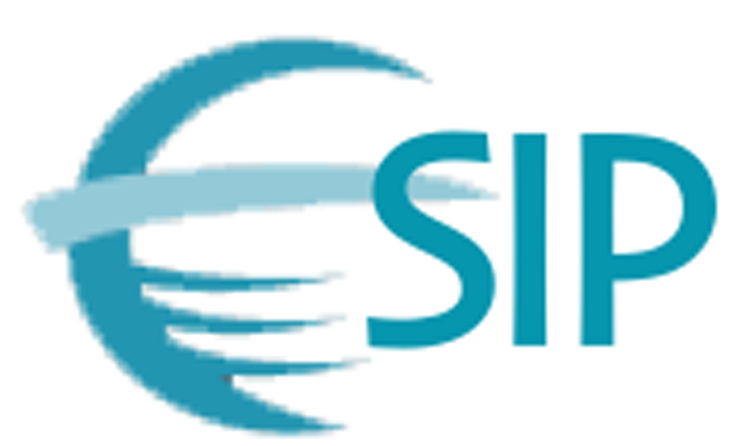 Other Relevant Modules (continued)
If you would like to learn more about what you should be doing to manage your data during your project see the modules in the Local Data Management section of this course
If you would like to learn more about how to ensure that your data lives on after your project ends see the modules in the Preservation Strategies section of this course